Remote tokamak operation
Jan Stockel,
Institute of Plasma Physics, Prague,  stockel@ipp.cas.cz
Vojtech Svoboda – GOLEM operator currently at
Faculty of Nuclear Physics and Physics Engineering, CTU in Prague
Aims of this lecture

Prepare participants for the workshop on
     remote operation of GOLEM this afternoon
     (necessary technical details) 
Explain very basics of tokamak physics
Kiten,  June 26, 2016
Tokamak  basics
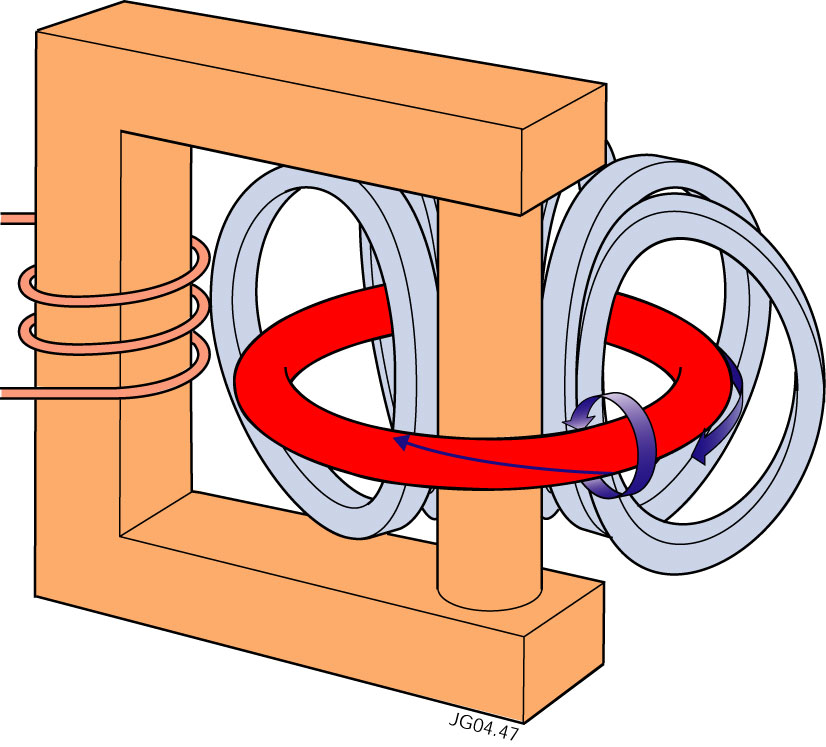 Tokamaks are  composed of 
three basic components

Large transformer with primary winding
Plasma ring as secondary winding
Coils for confinement of plasma ring by magnetic field (toroidal solenoid)
Electric current I generated in the plasma ring by the transformer
delivers the ohmic power  Pohmic = I2Rplasma to plasma (heating) 
generates the poloidal magnetic field in the plasma ring   Bpoloidal ~I/2pa
Tokamak research
Tokamaks are  the most promising concept to achieve the controlled thermonuclear fusion, and, in future to serve as the reactor for generation electricity

Around 180 tokamaks of different size were constructed and operated
since 1958 to reach this goal
 
In general, large tokamaks are quite complex facilities 

The largest operational tokamak Joint European Torus (JET) 
Operational costs ~50 MEuro/year, Several hundreds of employers

The prototype fusion reactor ITER – under construction in France
Construction costs ~ >15 billions Euro, first plasma > 2025

Today, you will try to operate the most simplest tokamak GOLEM  located in Prague at  the Czech Technical University
The GOLEM tokamak in Prague
The GOLEM is a small tokamak experiment, but the oldest tokamak in the world, which is still operational!
Unique feature: Can be operated remotely via Internet
Mission of GOLEM: Education of students
“Naked” GOLEM before connecting  to power supplies and pumping system
Modest parameters

Toroidal magnetic field <0.5 T
Plasma current	           <10 kA
Plasma density	         <1019 m-3
Electron temperature   <100 eV
		     (< 1 Million K)
Around  3 m
GOLEM tokamak – long story
The GOLEM tokamak is the oldest tokamak in the word which is still operational with a long term history!! 

Built by the godfather of tokamak research, Lev Artsimovich in Kurchatov  Institute. Moscow around 1960 as TM-1

The first real tokamak plasma was achieved simultaneously with the T-2 tokamak!

Moved to Institute of Plasma Physics Prague and baptised as CASTOR in 1977

Replaced by COMPASS tokamak 2007

Moved  to Czech Technical University and baptised again as GOLEM
Front view of GOLEM (schematically)
Primary winding of 
the transformer (24 turns)
Iron core of 
the transformer
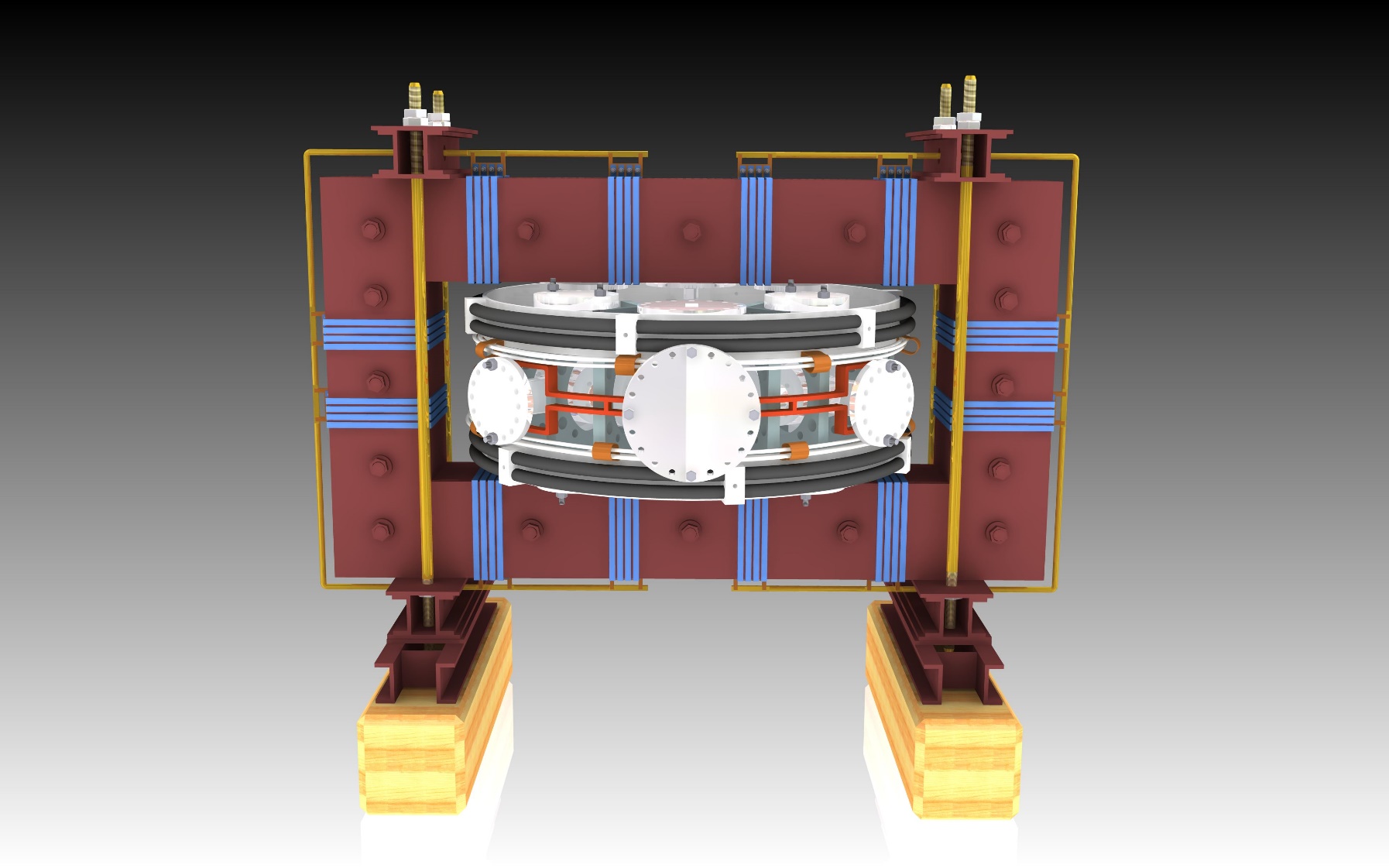 Vacuum vessel equipped by 18 diagnostic ports
Toroidal magnetic 
field coils (28)
Any vertical magnetic field is not required for equilibrium position of the plasma column in the horizontal direction in the basic mode of operation (Iron core, copper shell, low plasma pressure, short pulse,….)
Tokamak vessel & pumping system
Plasma ring is generated inside the toroidal vessel
evacuated prior the discharge down to pressure ~ <1 mPa by the turbomolecular pump
b = 0.1 m
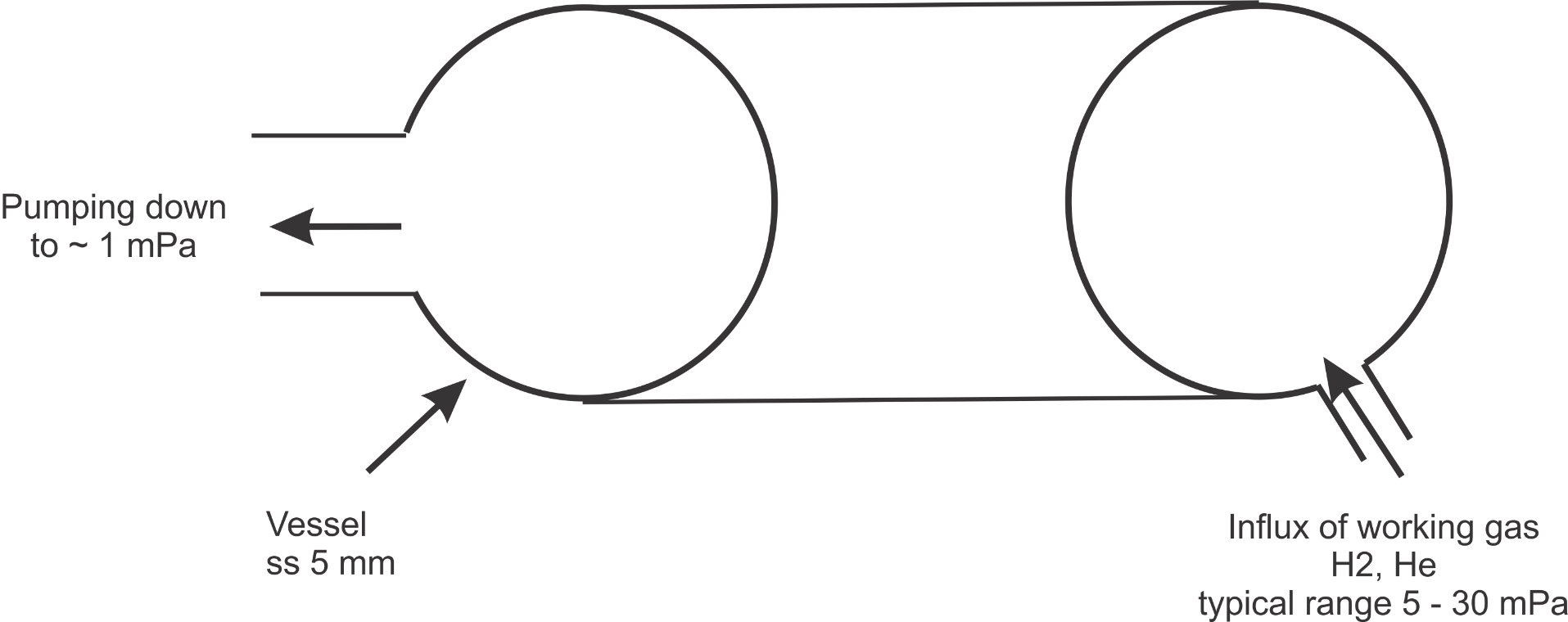 R0 =0.4 m
Then, the vessel is filled by a working gas.
Pressure of the working gas is adjusted according request!
Toroidal magnetic field
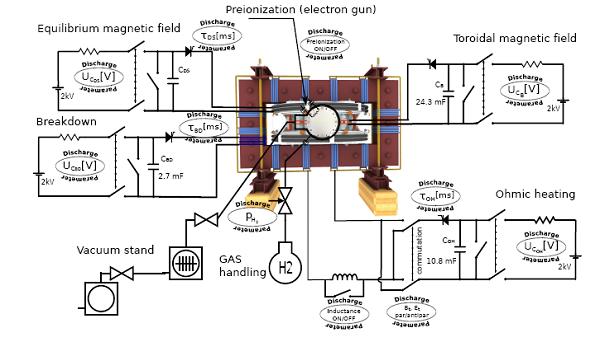 28 TF coils - charged by the capacitor bank C = 24.3 mF
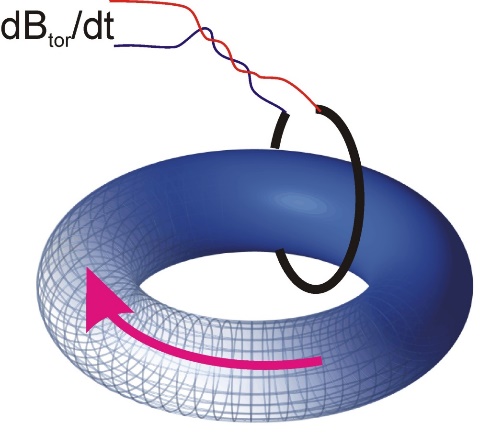 Thyristor switch 
(always 5 ms after start of DAS)
Signal of the magnetic sensor
Is numerically integrated
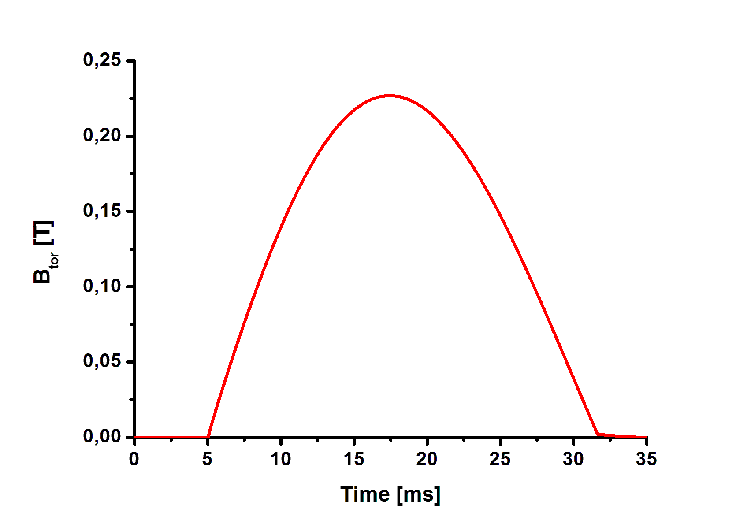 Maximum charging voltage 1.4 kV!
Btor < 0.4 T
Btor is triggered 5 ms after starting  the data acquisition system
Toroidal electric field inside the tokamak vessel
Toroidal electric field E tor at a sufficient level in the "empty" vessel is required for breakdown of the working gas and to generate plasma
E tor is generated by by  the time varying current in the primary winding of the tokamak transformer
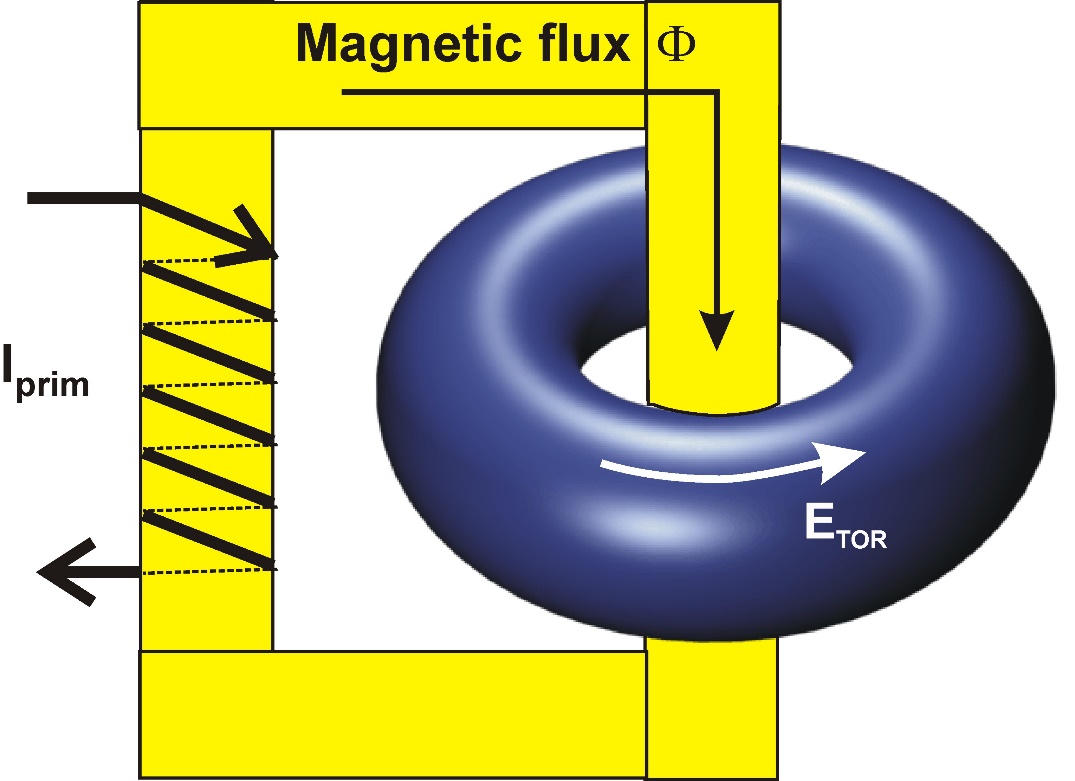 M –mutual inductance between 
primary winding and the plasma ring

R – major radius of the torus
Primary winding is charged by a condenser bank
Toroidal electric field at the breakdown should be as low as possible!!!!
Toroidal electric field – how to measure?
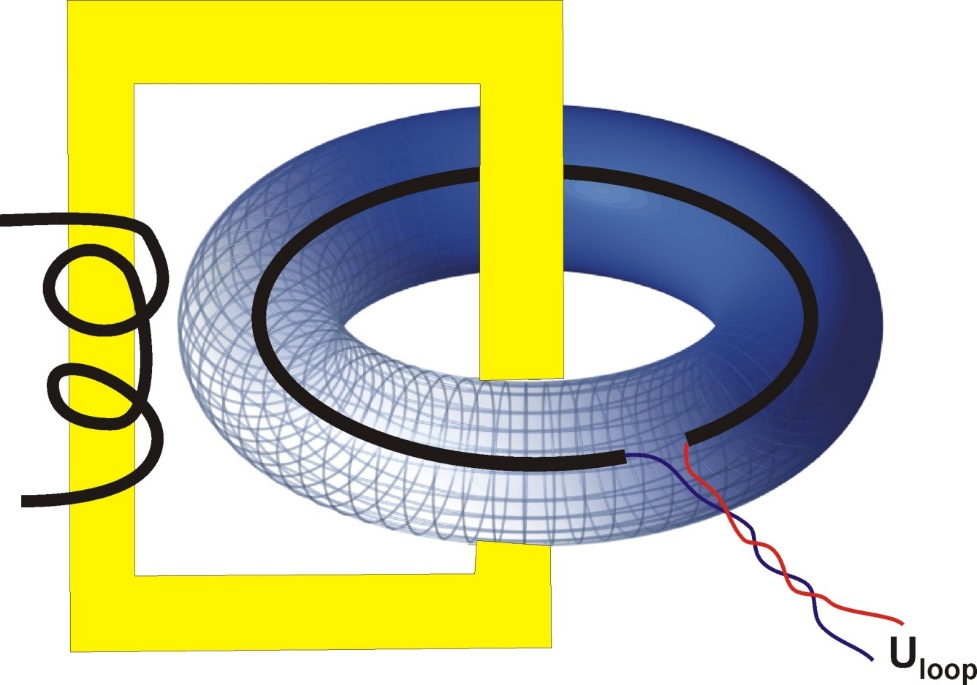 The toroidal electric field is measured by a single loop located along the tokamak vessel (outside)
dy/dt – magnetic flux
E tor = Uloop/2pR
dIprim/dt  0
Loop voltage Uloop = - dy/dt
Vacuum discharge – no plasma
Time delay between trigger pulses Btor and Uloop can be selected
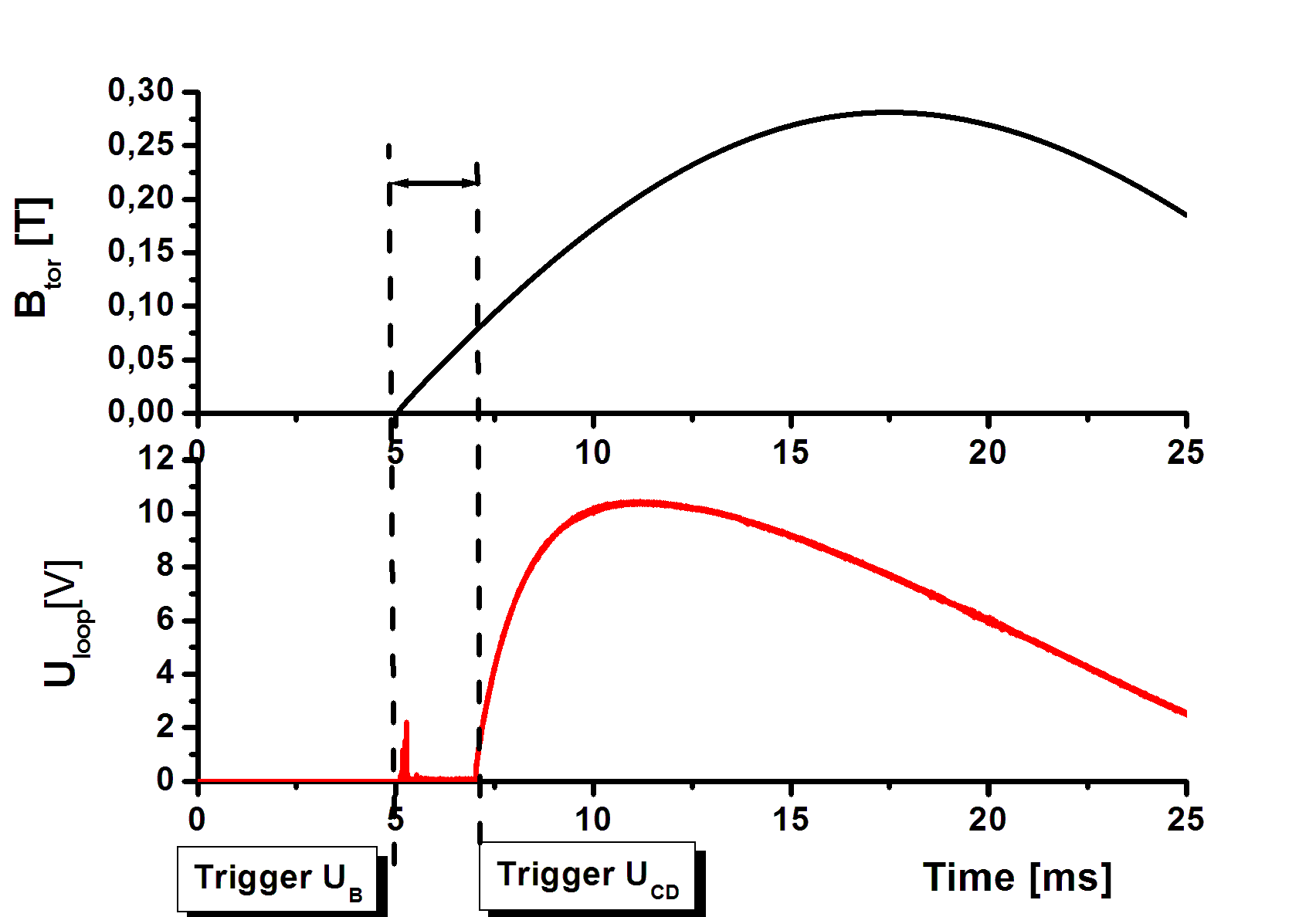 Selection of the time delay can be requested to optimize breakdown of the working gas
Poloidal Limiter & pre-ionization
A circular diaphragm to reduce interaction of plasma with the inner surface of the tokamak vessel
Emitting filament
- Electron gun
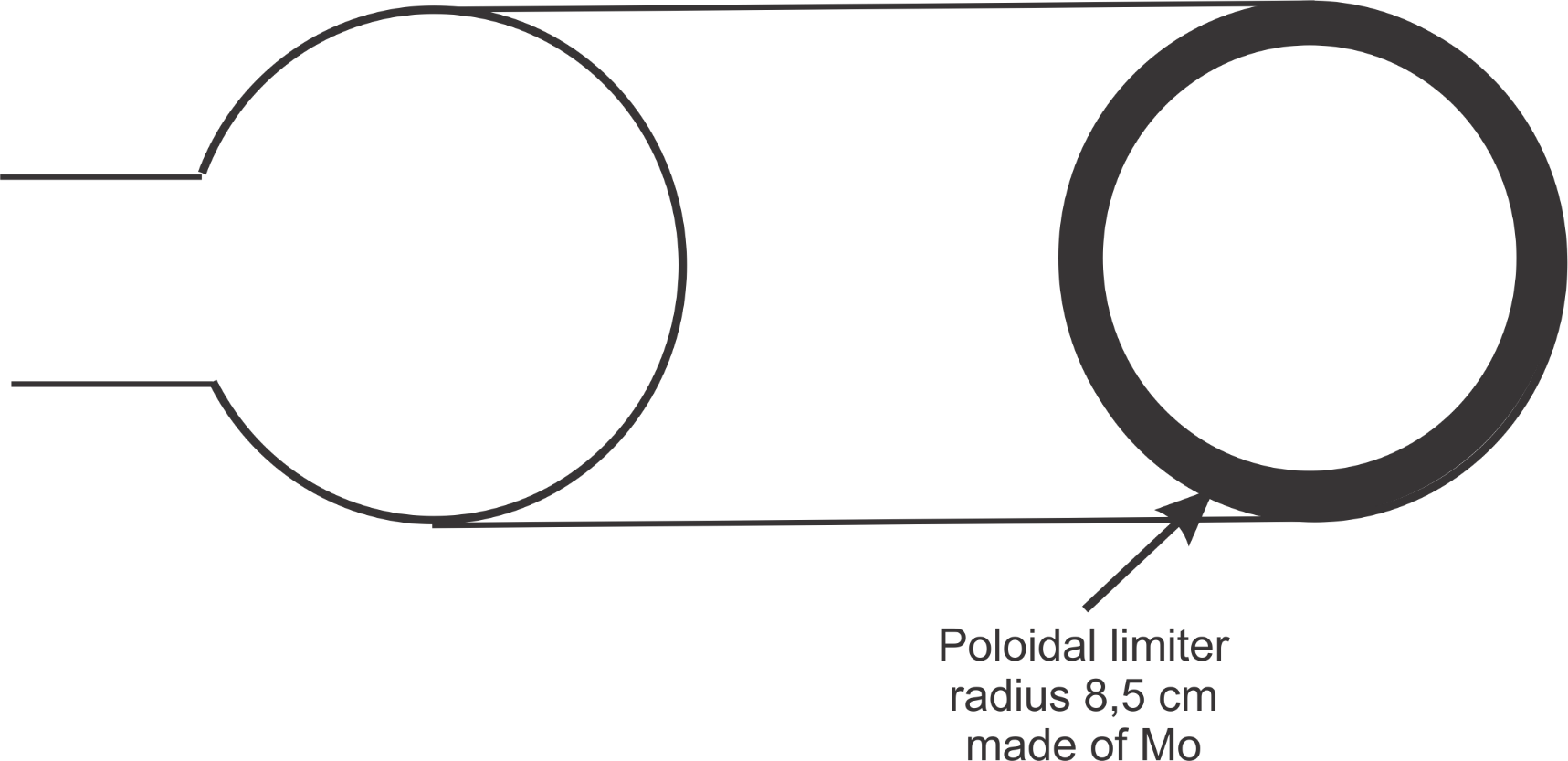 a = 85 mm
Some free electrons have to exist inside the vessel before plasma discharge –
 Pre-ionization by an electron gun is used
But you may also exploit background cosmic radiation
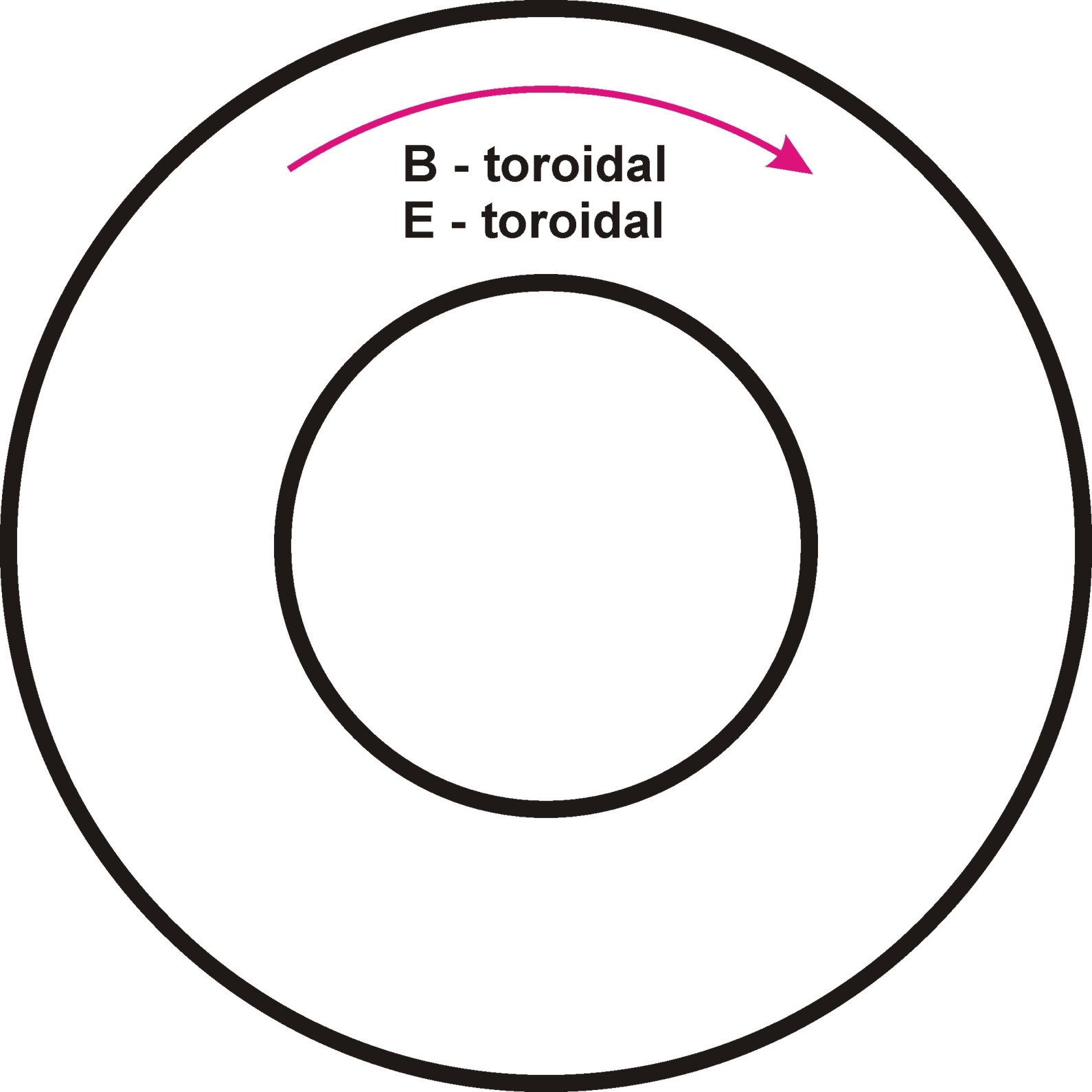 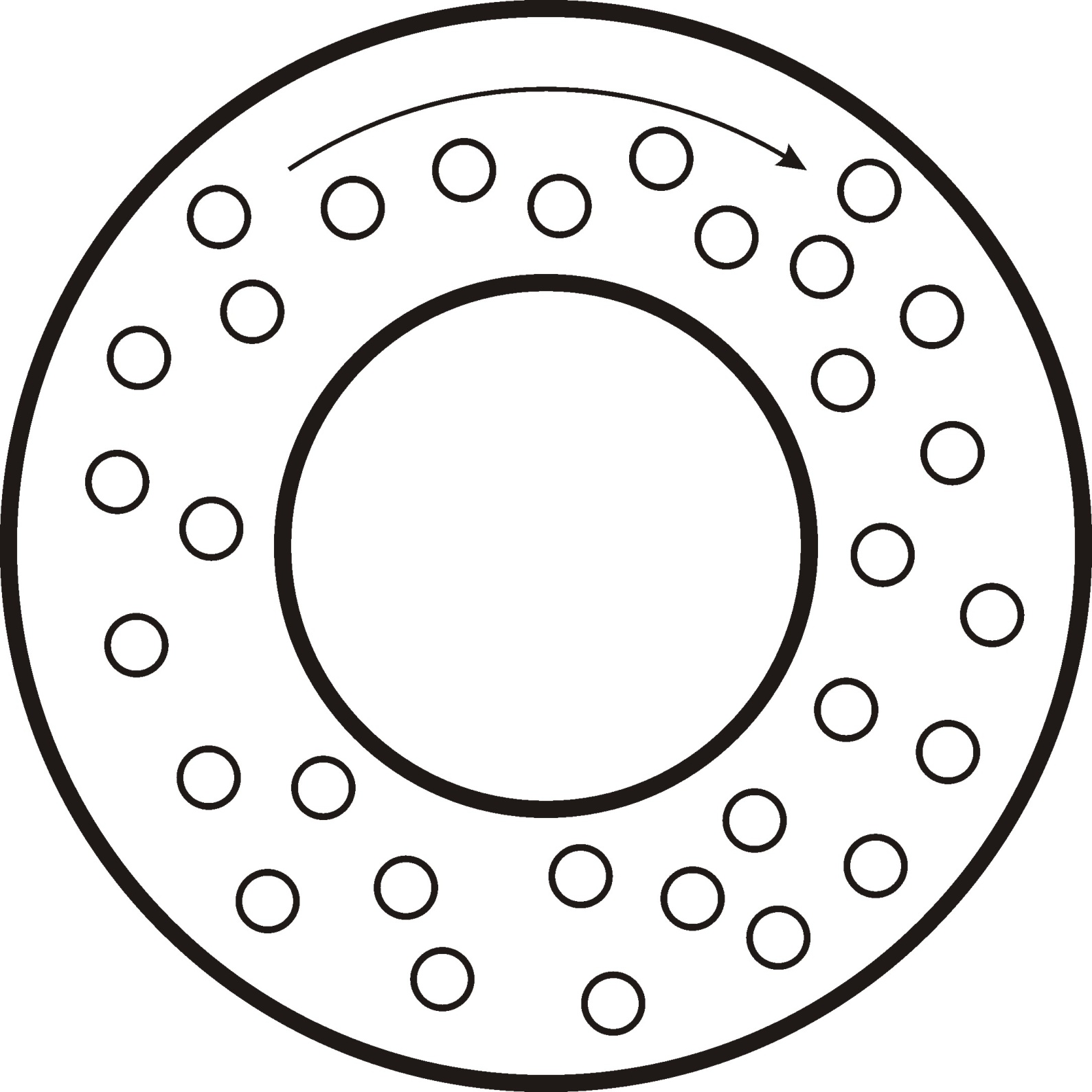 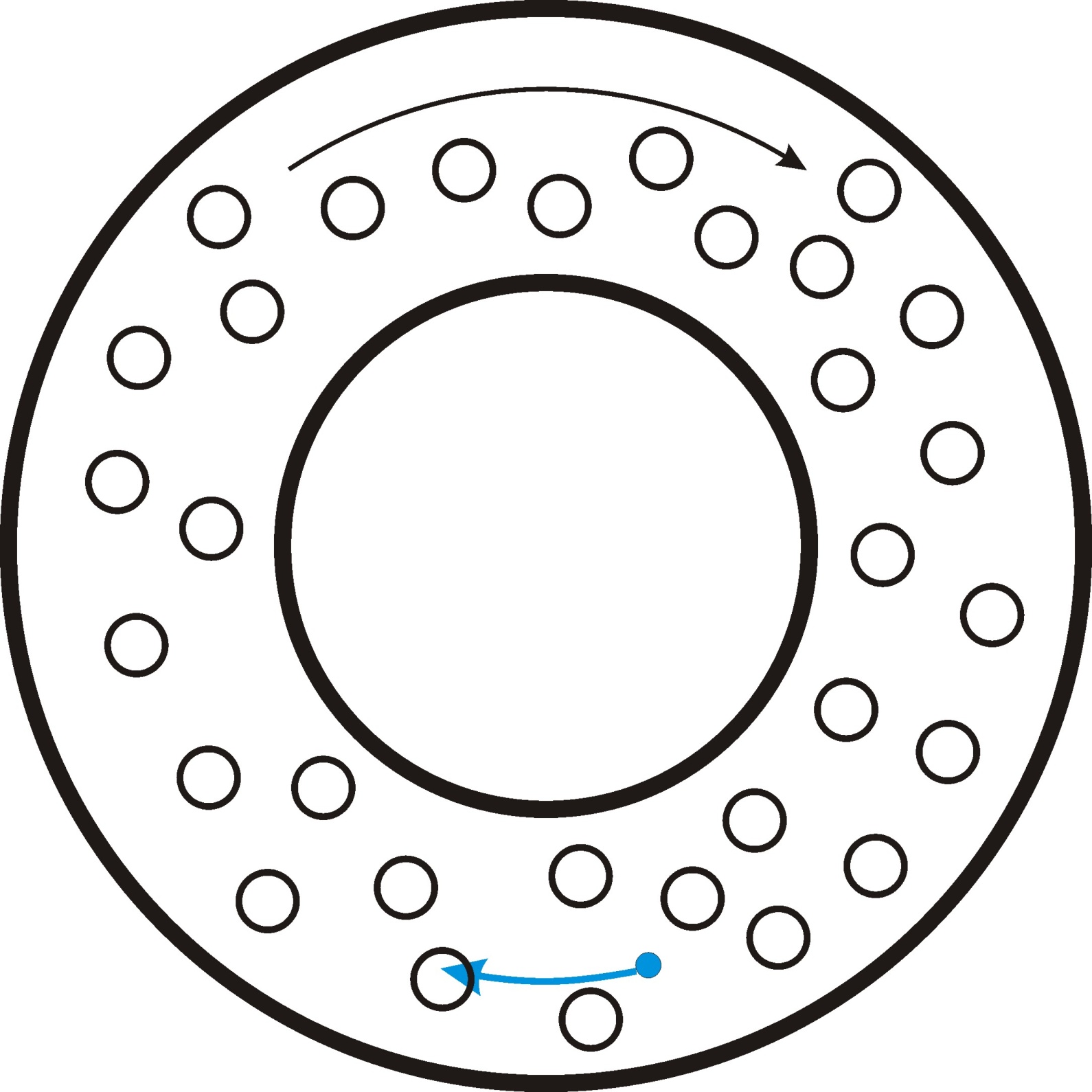 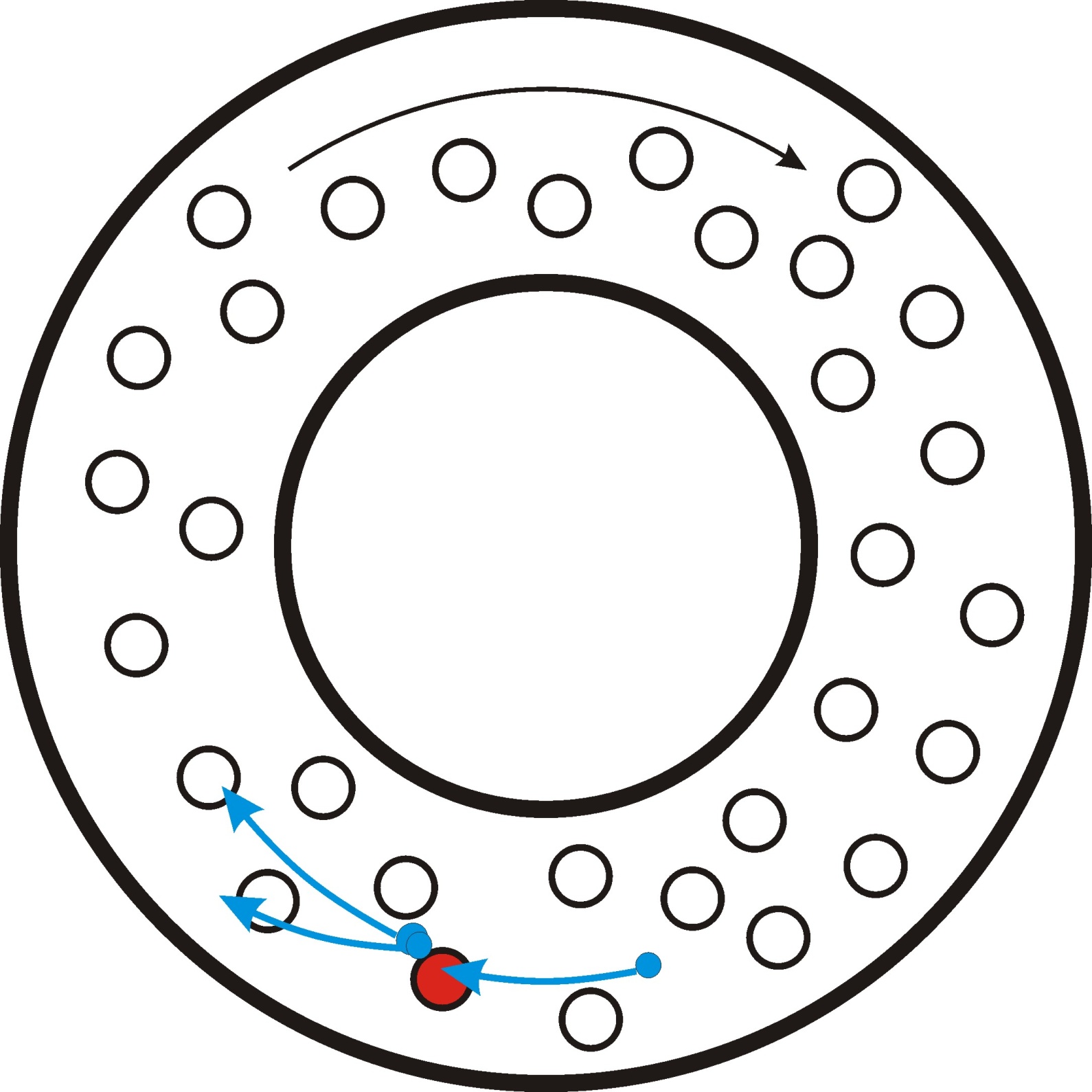 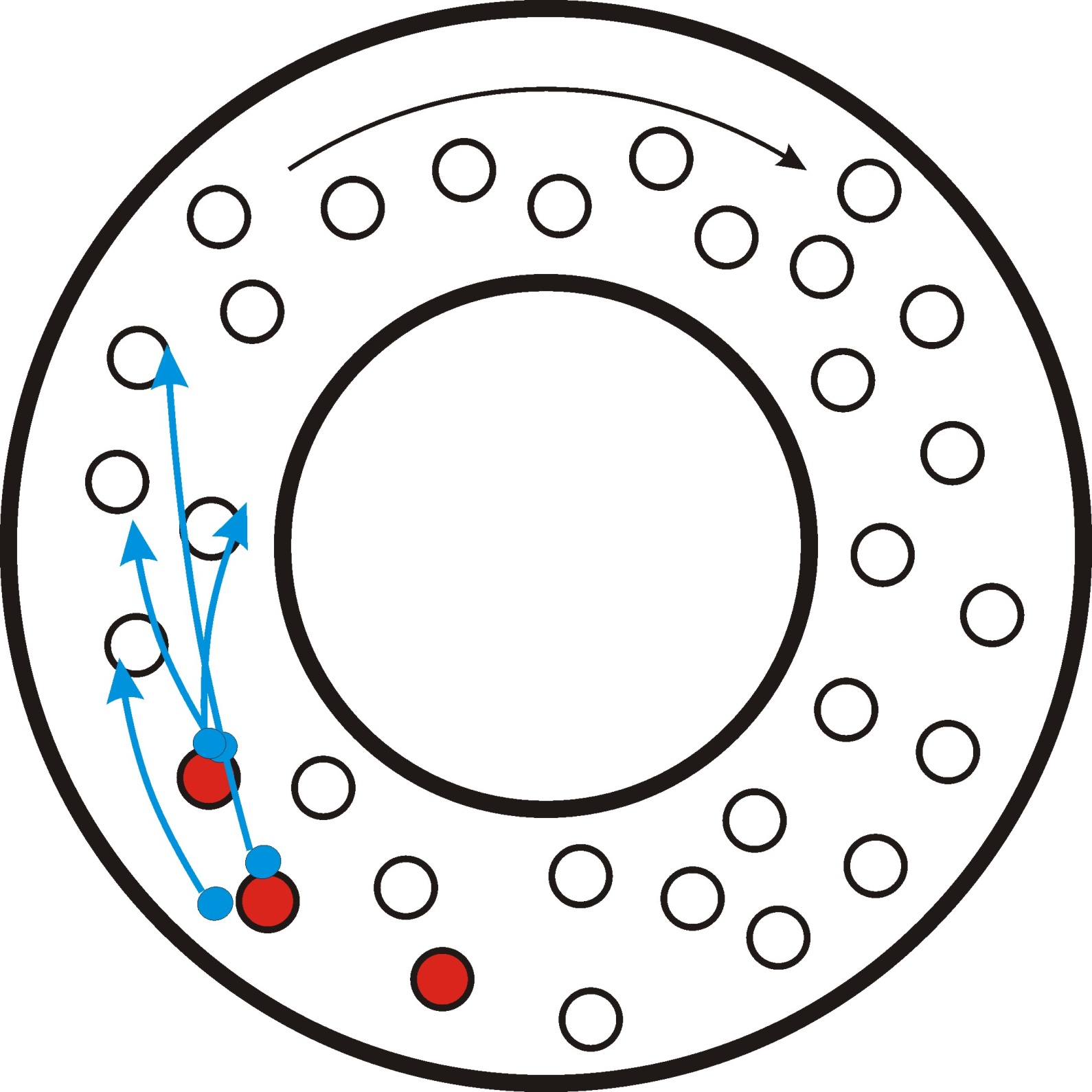 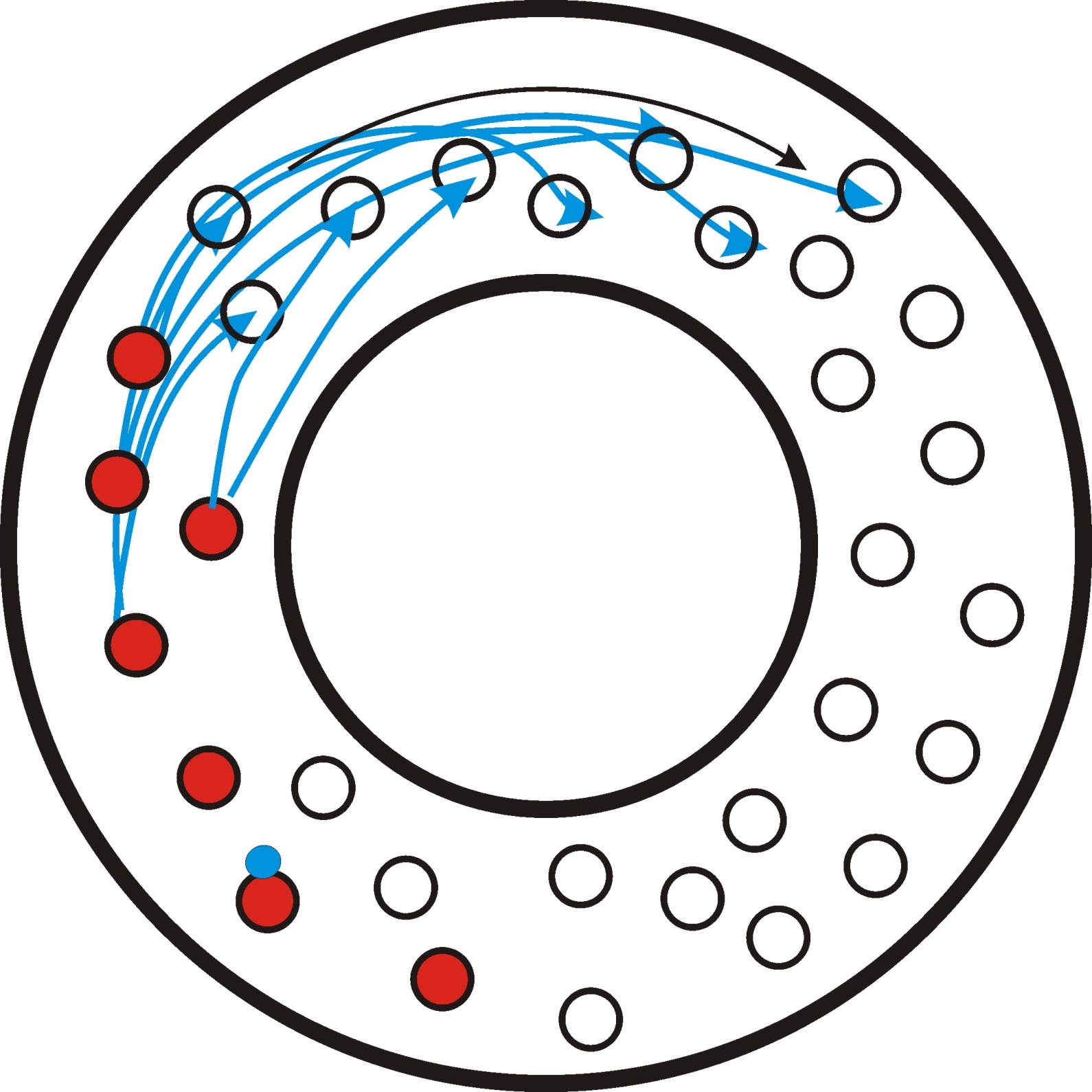 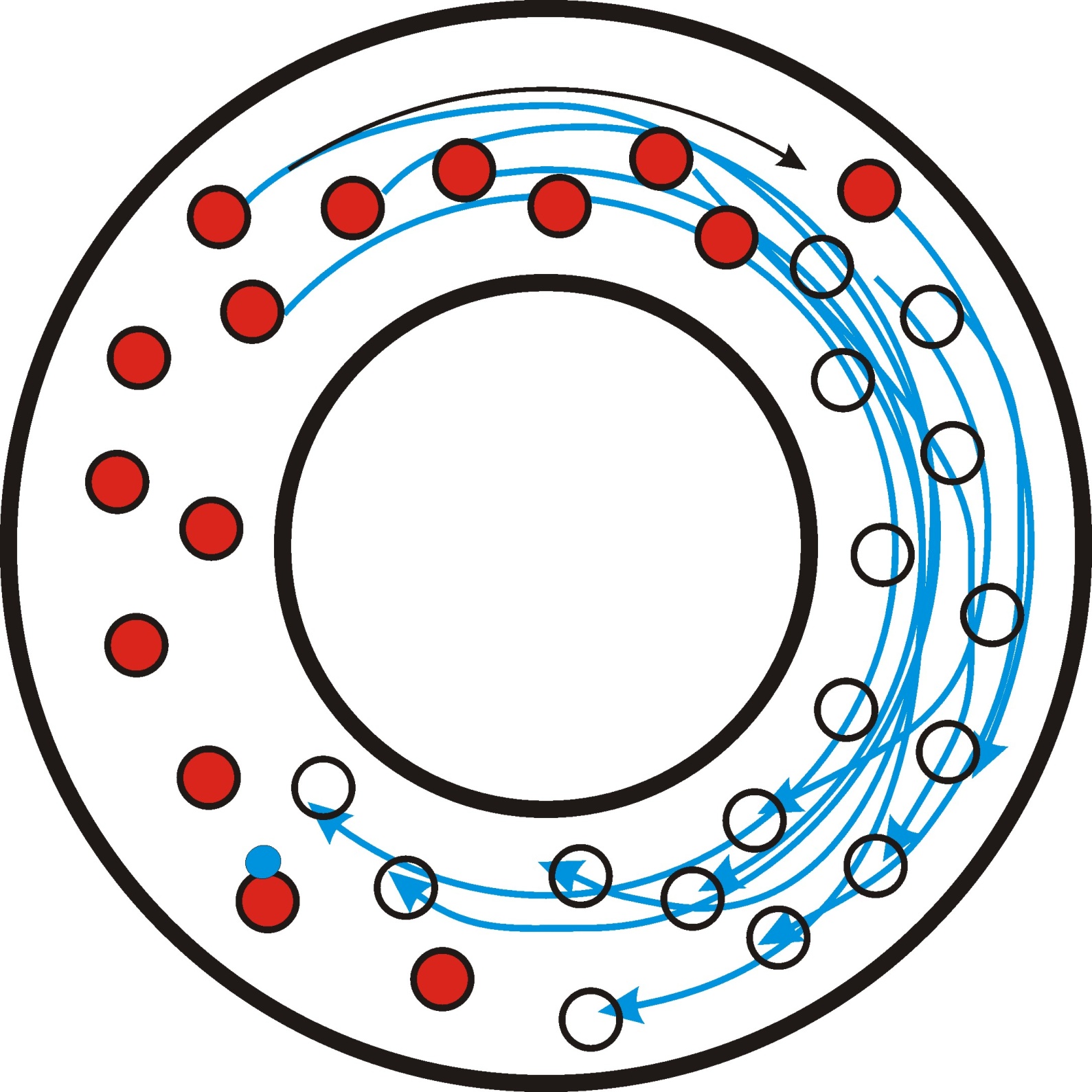 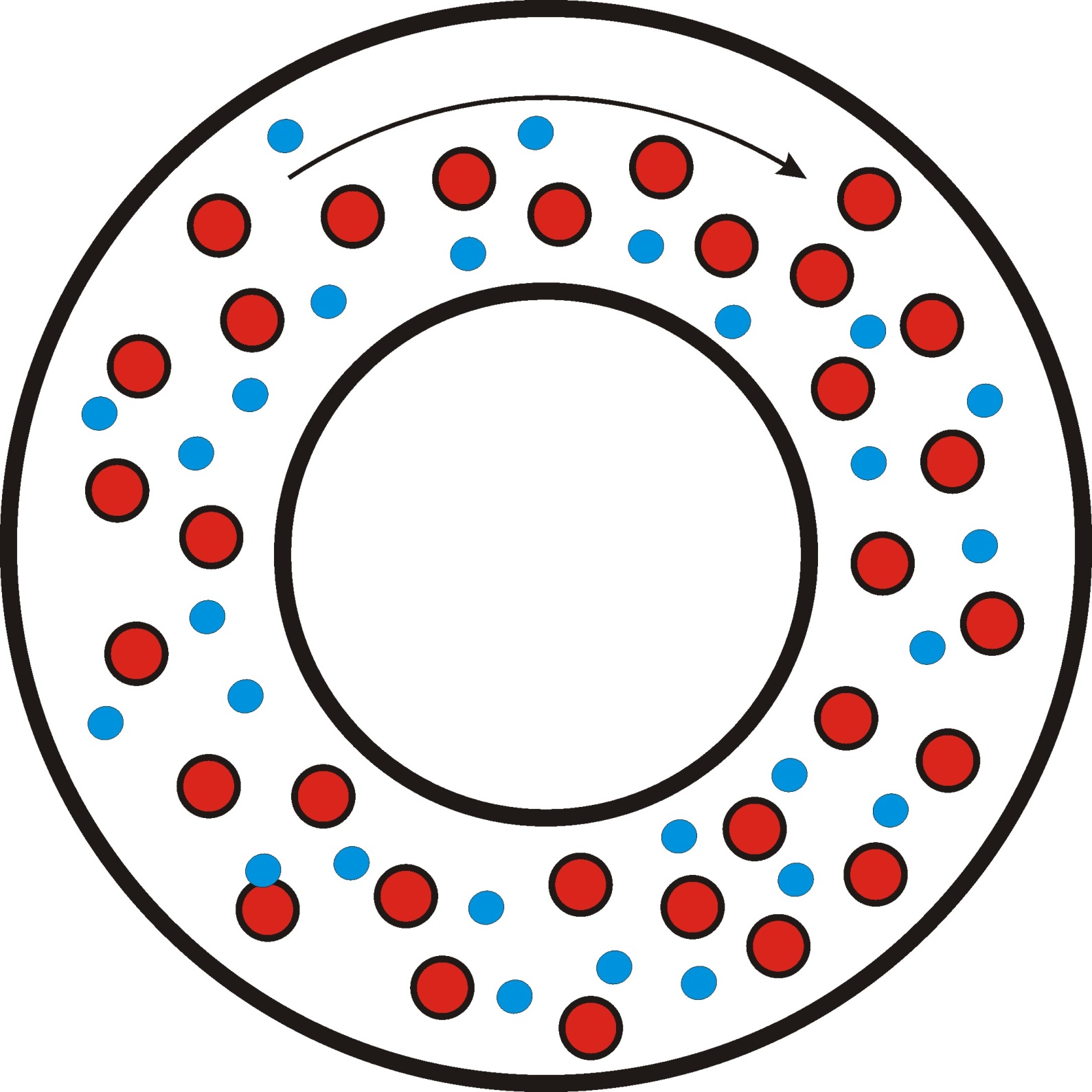 TOP view of
 the tokamak
Electron are accelerated in toroidal direction and ionize the working gas
Fully ionized plasma fills the vessel (in 0.1-10 ms – depending on the size of tokamak)
Density of charged particles increases exponentially in time
Free electron(s) appear in the vessel
Toroidal current
Toroidal current is measured inductively by means of Rogowski coil
(a toroidal solenoid surrounding the tokamak vessel form outside)

The output signal of the RC has to numerically integrated!
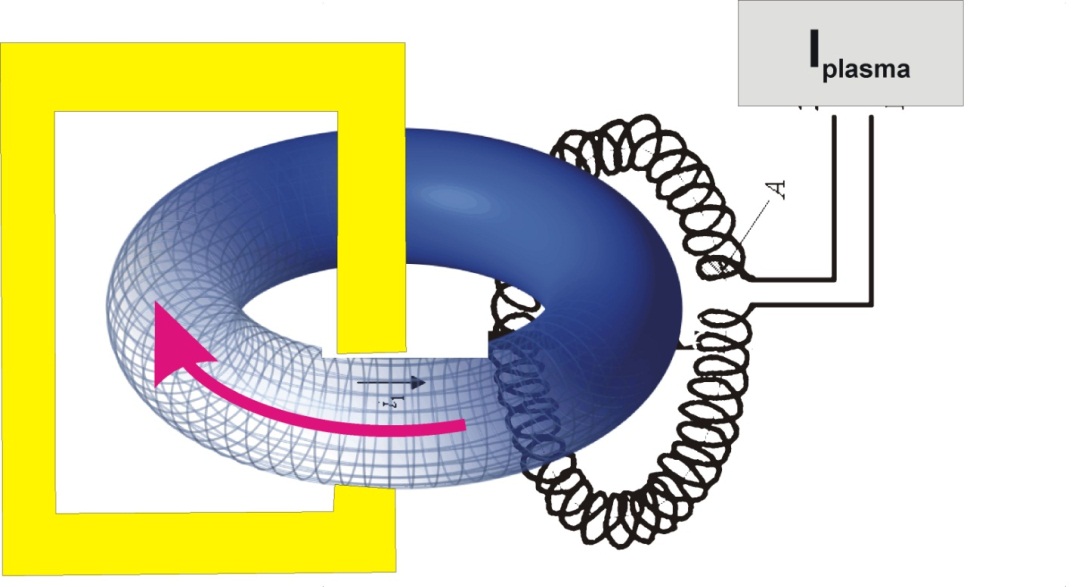 Note: The RC measures the total toroidal current Itotal = Ivessel + Iplasma


The vessel current must be subtracted to get plasma current 

Ivessel = Uloop/Rvessel 			Rvessel = 10 mOhm
Breakdown of the working gas
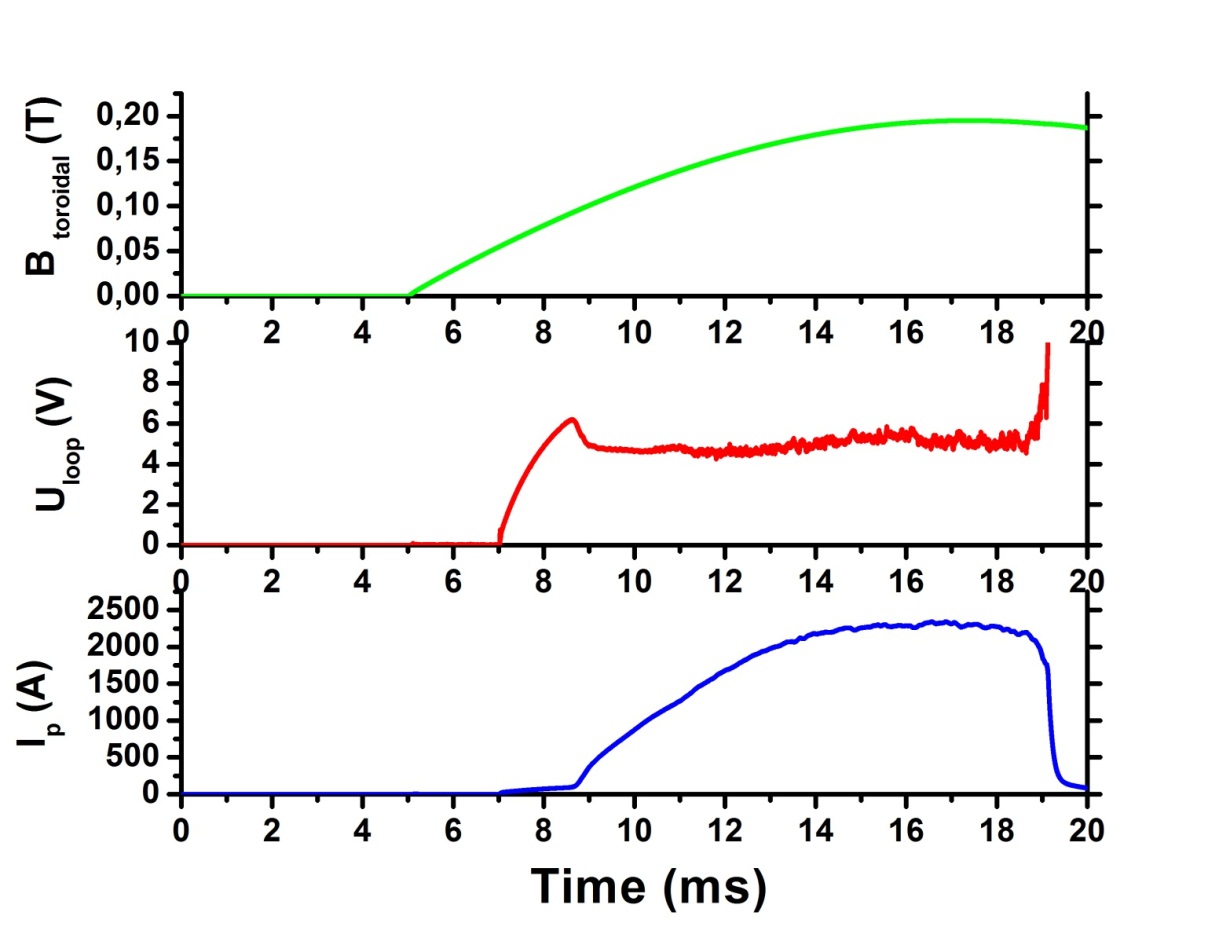 Breakdown  voltage

Ubreakdown ~ 6.5 V

Etor ~ !.2 V/m only!!!
Signature of good plasma performance
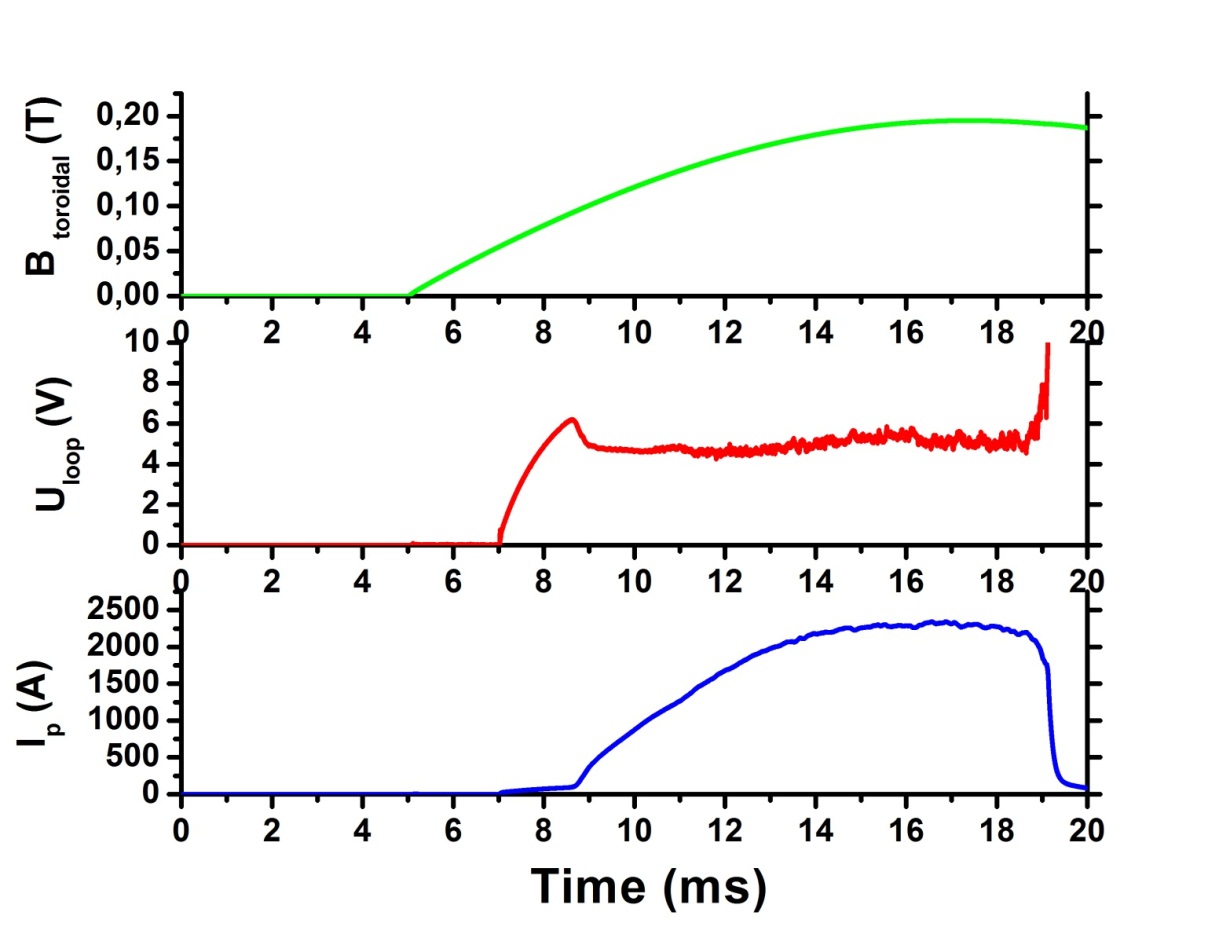 Steady state  phase




Uloop ~ constant





Iplasma ~ constant
Duration of discharge
- as long as possible!
GOLEM - Basic engineering scheme
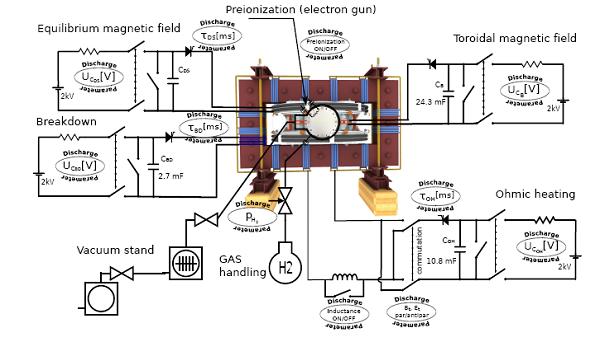 To summarize the remote operation
We need only five “buttons” to operate the GOLEM tokamak
We have to select:

Pressure of the working gas  
	Recommended range 5 – 30 mPa

Preionization of the working gas – ON or OFF

Charging voltage of the condenser bank of the toroidal magnetic field 
	Recommended range 100 – 1400 V

Charging voltage of the condenser bank to generate the toroidal electric field (current in primary winding) 
	Recommended range 300 – 1000 V

Time delay between triggers switching the toroidal magnetic field and the toroidal electric field (the loop voltage) –
	Recommended range    0 – 10 000 ms
Basic data from GOLEM database  available for the workshop
Toroidal magnetic field in Tesla
Total toroidal current (vessel & plasma) in Amps
Plasma current  in Amps
Loop voltage in Volts
Visible light emission in a.u.
Time resolved pictures of GOLEM plasma measured by a fast camera (horizontal view) 
Spectrum in the visible range of wavelengths
http://golem.fjfi.cvut.cz/shots/0/
Impact of glow discharge cleaning of the tokamak vessel
Inductive heating of the vessel to 150 - 250o C  (after opening the vessel to   
    atmospheric pressure 
 Glow discharge cleaning 
    Vessel is filled by Hydrogen or Helium gas (~ 1 Pa), electrode (anode) is inserted to the vessel and biased to positive voltage (~ +1000 V) with respect to the vessel. 
	 Flux of positive ions desorbs molecules of residual gas from the inner wall of the vessel (cathode).  
Continuous pumping during the GDC
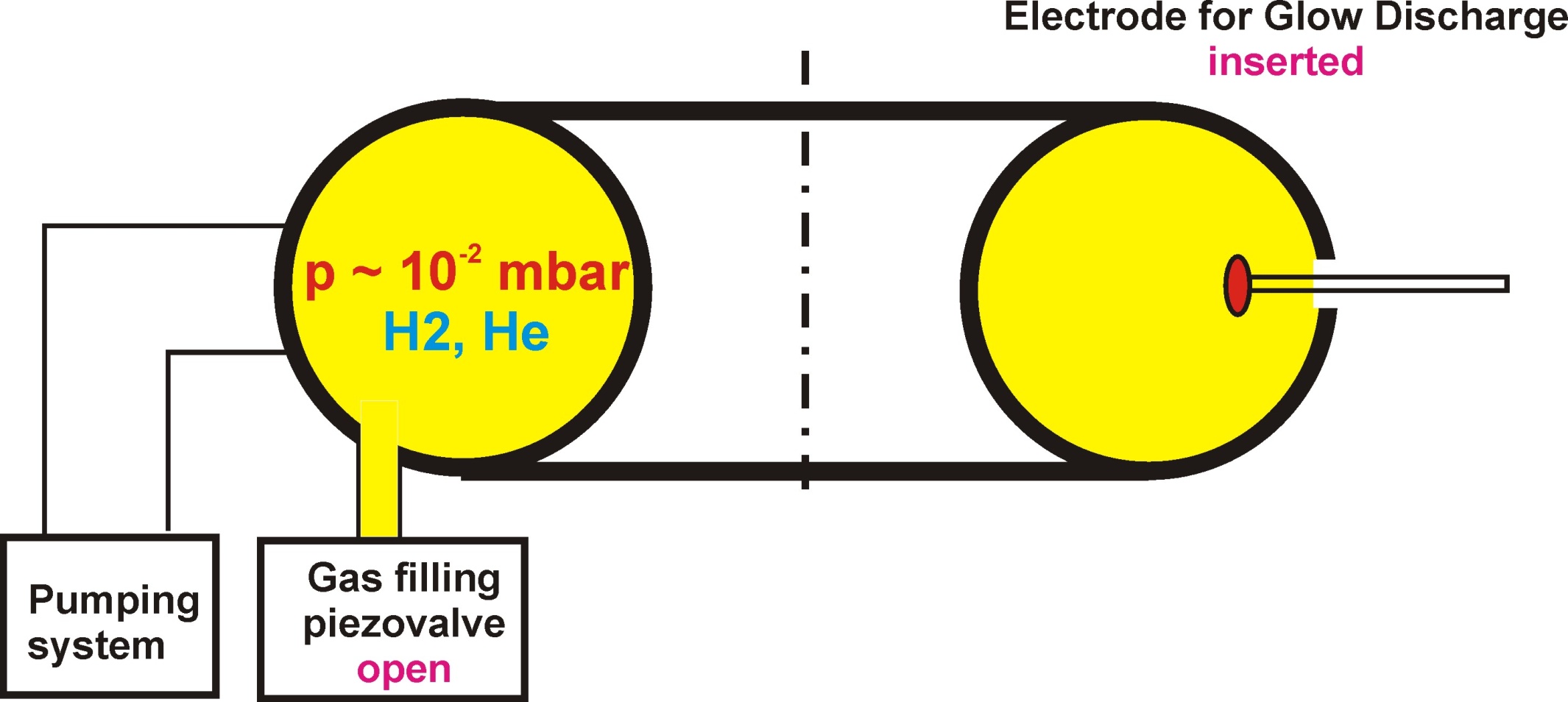 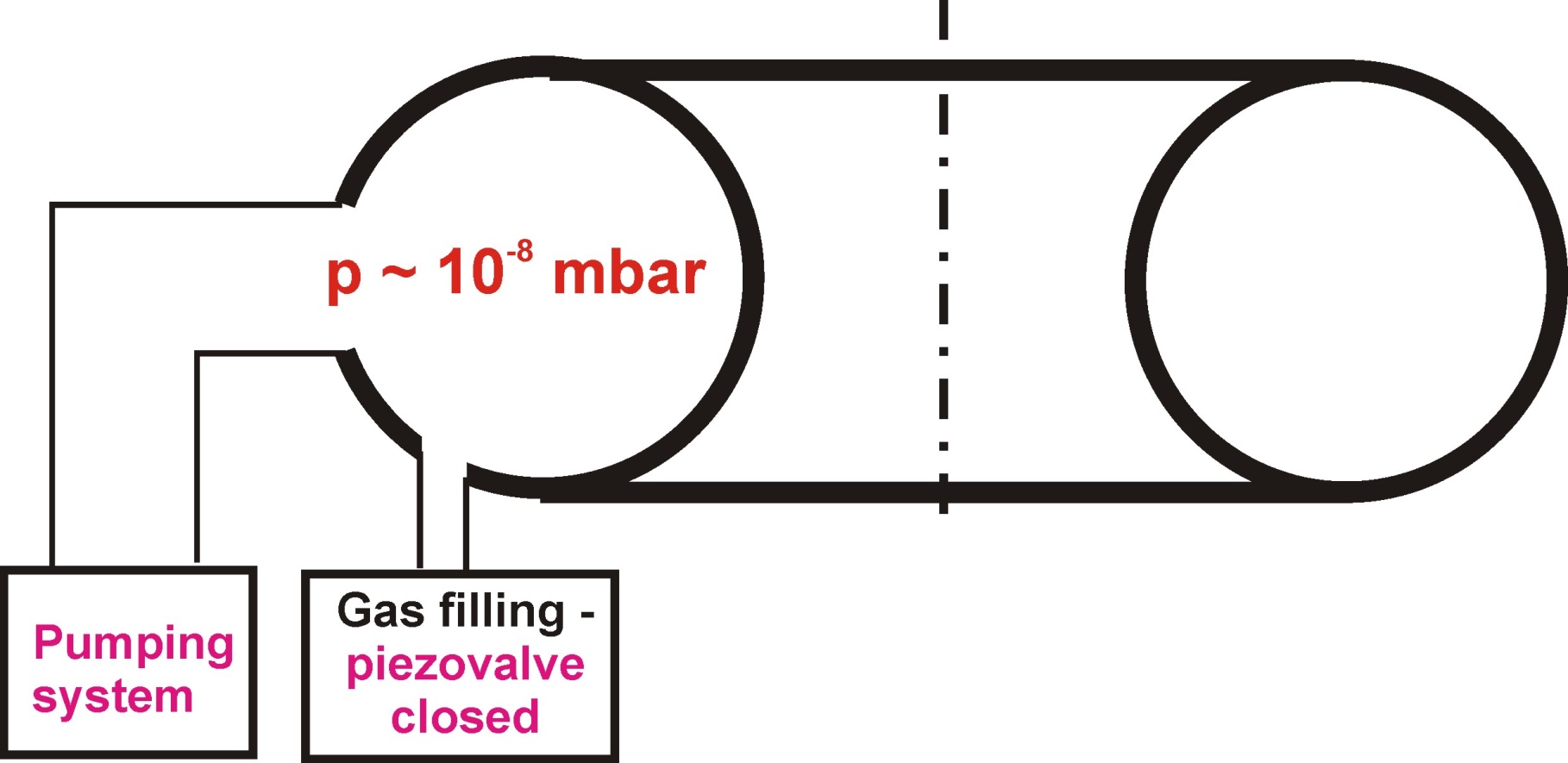 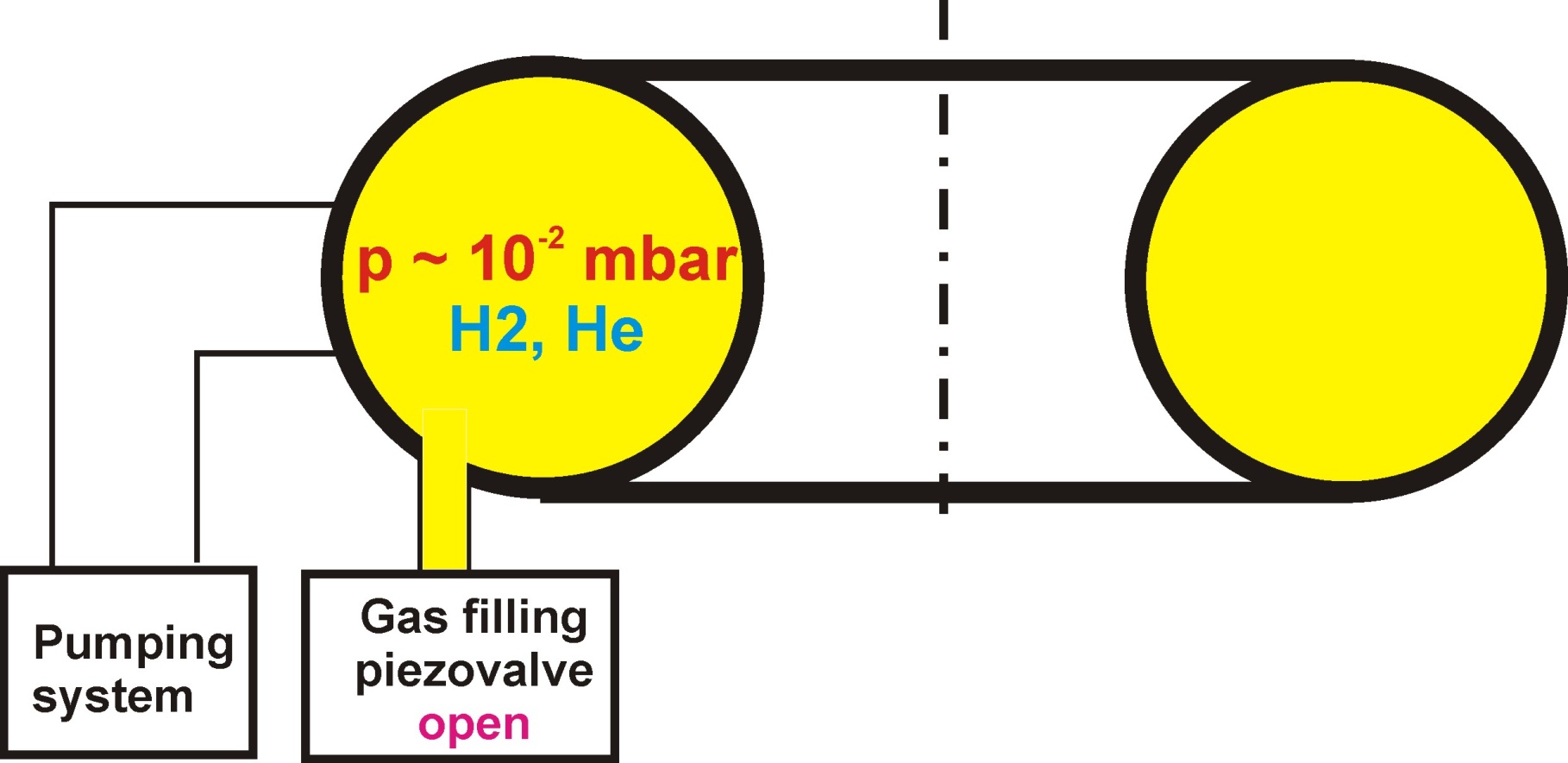 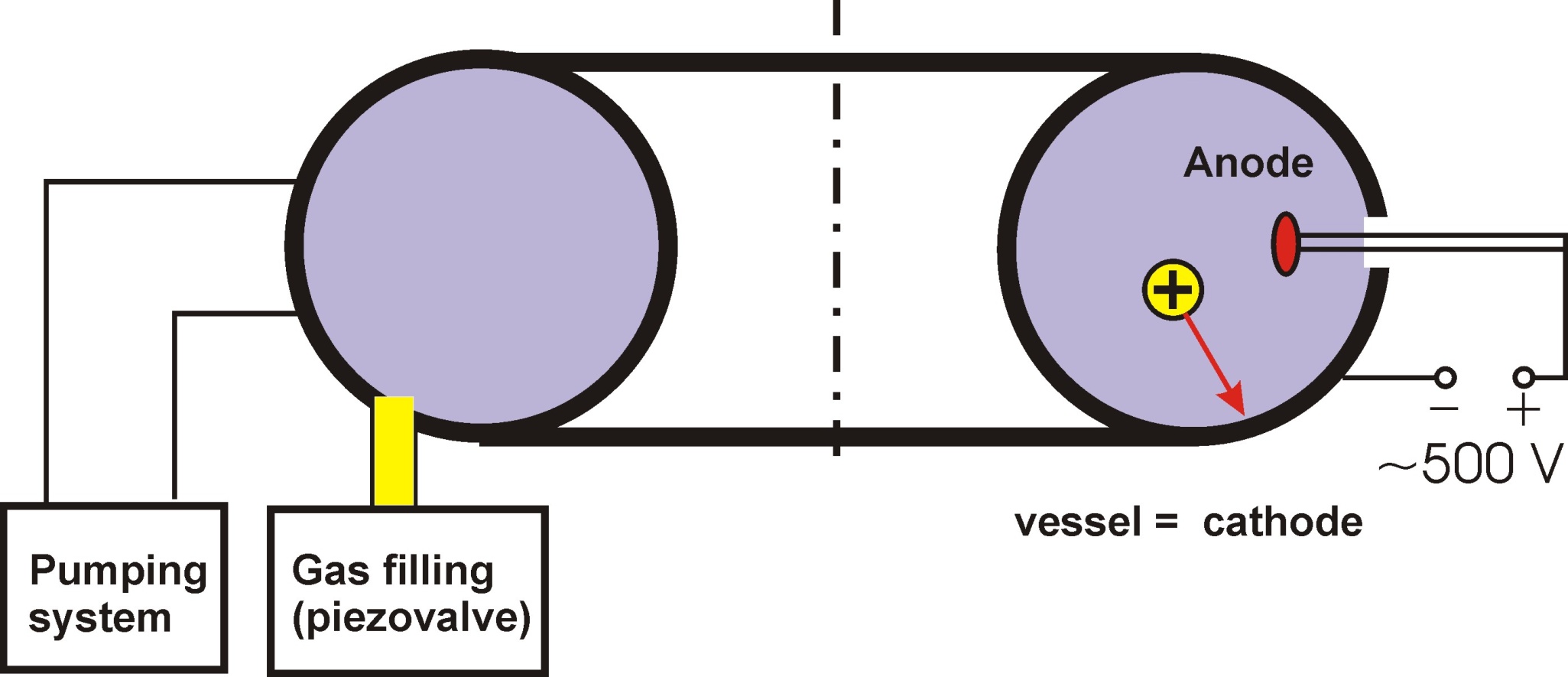 Organization of the workshop
Participants are divided in several experimental groups
Each experimental group is asked to bring at least one PC with internet connection 
PC should be equipped with a software to process experimental data from GOLEM database (EXCEL, ORIGIN, …….), to plot figures, ….
Each group is supervised by my fiends – experts in tokamak research from the COMPASS team
Renaud Dejarnac
Miglena Dimitrova
Outputs of the workshop
Workshop will be competitive:
GOAL: To achieve best plasma performance on the GOLEM tokamak
Lowest loop voltage at the breakdown
Highest plasma current
Longest discharge
                  Active participation is highly required!!!!!


Winners of the competition will be announced to public at the conference banquet 
The best experimentalist will be selected by the steering committee and awarded by a prize at the banquet
Registered students are cordially invited to assemble here at 16:00
Others are welcome!
Prague GOLEM
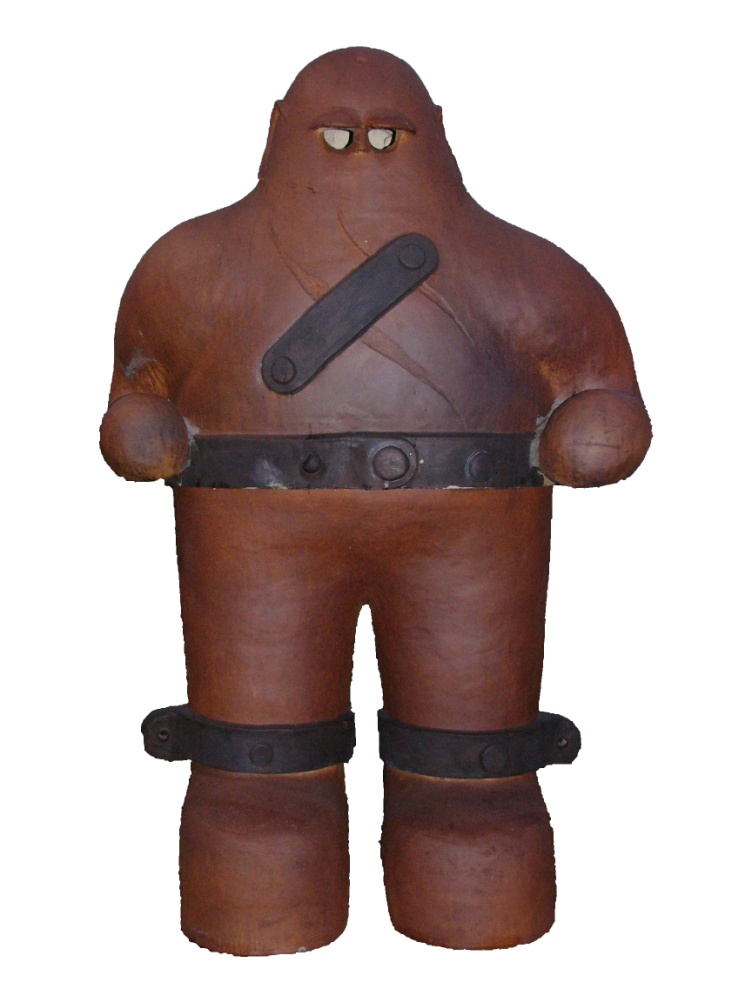 The word golem is used in the Bible to refer to an embryonic or incomplete substance

Similarly, golem is often used today in metaphor as

an entity serving man under controlled conditions but hostile to him in others.
Prague GOLEM was created by Rabbi Loew, who is buried at Jewish cemetery, 
Just 50 meters from the Faculty of Nuclear Physics and Physical Engineering
Advanced data processing - 1: 
Derive electron temperature
Measured loop voltage has resistive and inductive component
The inductance of
the plasma ring 
on GOLEM  is
The inductive component can  be neglected, if the loop voltage is measured, 
when the plasma current is maximum   =>
The (Maxwellian) plasma resistivity is linked to the electron temperature.
A rough estimate for GOLEM
Advanced data processing - 2
Derive the safety factor at the plasma edge
Extremely important quantity, which characterize stability of the plasma ring
It denotes the number of turns a magnetic field line goes  
around a torus toroidally to finalize a single poloidal turn
Poloidal magnetic field is a function of the plasma current
=>
In practical units